Windows 7 Training
Microsoft Confidential
Windows® 7 Compatibility
Version Checking
Introduction
Most applications will function properly on Windows 7 
Windows 7 is designed to run on the same hardware as Windows Vista®
The application compatibility in Windows 7 is very high
Windows 7 is Windows NT 6.1
Why?
Developers test against operating system major version. By not changing the major version number Microsoft hops to avoid new compatabilty issues
The Problem
Application installers might be unable to install the application 
Applications might be unable to start
Applications might become unstable or crash
Applications might generate error messages, but continue to function properly
Most of the application features might work, some might fail
Solutions
Applications should not perform operating system version checks
If an application needs a specific feature, it is preferable to try to find the feature
If the application is valuable without the needed feature
Disable the advanced features
Notify the user to upgrade the operating system to get the full application functionality
Solutions
Applications should always accept version numbers greater than or equal to the lowest supported version of the operating system
Exceptions should occur only if there is a specific legal, business, or system-component requirement
Checking Version IncorrectlyNative
OSVERSIONINFOEX osVer;
ZeroMemory(&osVer, sizeof(OSVERSIONINFOEX));
osVer.dwOSVersionInfoSize = sizeof(OSVERSIONINFOEX);
if (!GetVersionEx((LPOSVERSIONINFO) &osVer))
{
MessageBox(NULL, _T("Error in GetVersionEx."),… 	return 1;
}

if (osVer.dwMajorVersion != 5 || osVer.dwMinorVersion != 1)
{
MessageBox(NULL, _T("Windows XP is required."),… 		return 1;
}
Checking Version CorrectlyNative
OSVERSIONINFOEX osvi;
DWORDLONG dwlConditionMask = 0; int op=VER_GREATER_EQUAL;

ZeroMemory(&osvi, sizeof(OSVERSIONINFOEX));
osvi.dwOSVersionInfoSize = sizeof(OSVERSIONINFOEX);
osvi.dwMajorVersion = 5;
osvi.dwMinorVersion = 1; // Windows XP
// Initialize the condition mask.
VER_SET_CONDITION( dwlConditionMask, VER_MAJORVERSION, op );
VER_SET_CONDITION( dwlConditionMask, VER_MINORVERSION, op );

if (!VerifyVersionInfo(&osvi, VER_MAJORVERSION | 	VER_MINORVERSION | 	VER_SERVICEPACKMAJOR | 	VER_SERVICEPACKMINOR, dwlConditionMask)
	{ // Show error }
Checking Version Incorrectly.NET Framework
if (Environment.OSVersion.Version !=new Version(5, 1))
{
MessageBox.Show("Windows XP required.", 
                   "Incompatible Operating System",
MessageBoxButtons.OK,
MessageBoxIcon.Error);
return;
}
Checking Version Correctly.NET Framework
if (Environment.OSVersion.Version <new Version(5, 1))
{
MessageBox.Show("Windows XP or later required.", 
                   "Incompatible Operating System",
MessageBoxButtons.OK,
MessageBoxIcon.Error);
return;
}
Checking For FeatureNative
typedef BOOL (WINAPI 	*SetWaitableTimerExProc)(
	  __in  HANDLE hTimer,
	  __in  const LARGE_INTEGER *lpDueTime,
	  __in  LONG lPeriod,
	  __in  PTIMERAPCROUTINE
pfnCompletionRoutine,
	  __in  LPVOID
lpArgToCompletionRoutine,
	  __in  PREASON_CONTEXT WakeContext,
	  __in  ULONG TolerableDelay
);
Checking For FeatureNative
// Get module handle
HMODULE hKernel32Module = 	GetModuleHandle(_T("kernel32.dll"));
// Get Address of function
SetWaitableTimerExProcpFn = 	(SetWaitableTimerExProc)	GetProcAddress(hKernel32Module, 	"SetWaitableTimerEx");

if (pFn != NULL)
pFn(hTimer, &liDueTime,
		1000, NULL, NULL,
		&reasonContext, 1000);
Checking For Feature.NET Framework
try
{
// Use Windows 7 version if possible
Win32.SetWaitableTimerEx(_hTimer, ref 	dueTime, period, IntPtr.Zero, 
IntPtr.Zero, ref rc, 5000);
}
catch (EntryPointNotFoundException)
{
 // Use SetWaitableTimer
}
Identifying The Problem
Symptoms
Installer refuses to install the application
“Can’t install – The operating system version is incorrect”
Application refuses to start
“Can’t run – The operating system version is incorrect”
Use tools to verify
Use Compatibility View setting
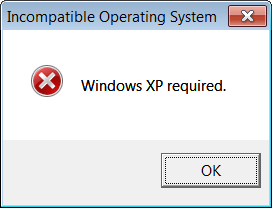 Old System Compatibility View
Another way to identify and even overcome the problem is to use the Compatibility View
To enable the Compatibility View, right-click the shortcut or the executable file, and then apply the Windows® XP SP2 or Windows Vista Compatibility View from the Compatibility tab
IT Professionals can also apply any of the applicable VersionLie compatibility fixes with Compatibility Administrator, which installs with the Application Compatibility Toolkit (ACT)
Compatibility View – User Setting
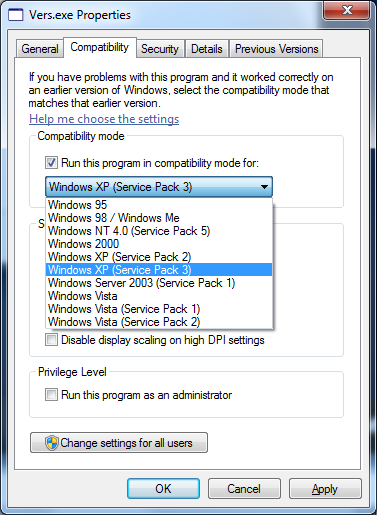 VersionLie Compatibility Fixes
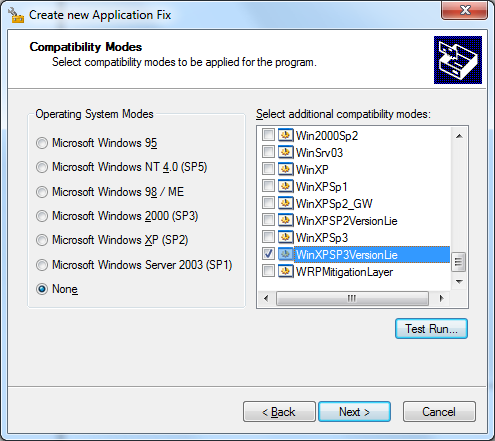 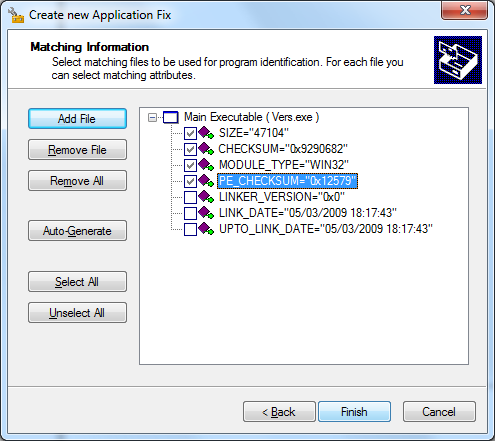 Identifying The Problem
If the application installs and runs when applying the Compatibility View, the problem is incorrect version checking
If you are not the application developer, contact the application developer and ask for a fix
The fix is very simple!
Summary
Most applications will function properly on Windows 7 
The application compatibility in Windows 7 is very high
Windows 7 is Windows NT 6.1
Applications should not perform operating system version checks
In any case check with >= instead of ==
Applications should try to find the needed features
Additional Resources
Cookbook:  http://msdn.microsoft.com/enus/library/bb963893.aspx
Microsoft Application Compatibility Toolkit 5.5 Download: http://www.microsoft.com/downloads/details.aspx?FamilyId=24DA89E9-B581-47B0-B45E-492DD6DA2971
Known Compatibility Fixes, Compatibility Modes, and AppHelp Messages: http://technet.microsoft.com/en-us/library/cc765984.aspx
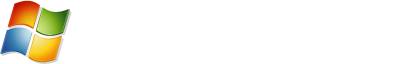 © 2009 Microsoft Corporation. All rights reserved. Microsoft, Windows, Windows Vista and other product names are or may be registered trademarks and/or trademarks in the U.S. and/or other countries.
The information herein is for informational purposes only and represents the current view of Microsoft Corporation as of the date of this presentation.  Because Microsoft must respond to changing market conditions, it should not be interpreted to be a commitment on the part of Microsoft, and Microsoft cannot guarantee the accuracy of any information provided after the date of this presentation.  MICROSOFT MAKES NO WARRANTIES, EXPRESS, IMPLIED OR STATUTORY, AS TO THE INFORMATION IN THIS PRESENTATION.